Chemical Deuteration Update
Sample and Users STAP 2-3rd May 2022
PRESENTED BY anna leung
Science highlight from the first proposal call: Adaptive laboratory evolution of E. coli allowing use of pyruvate as carbon source
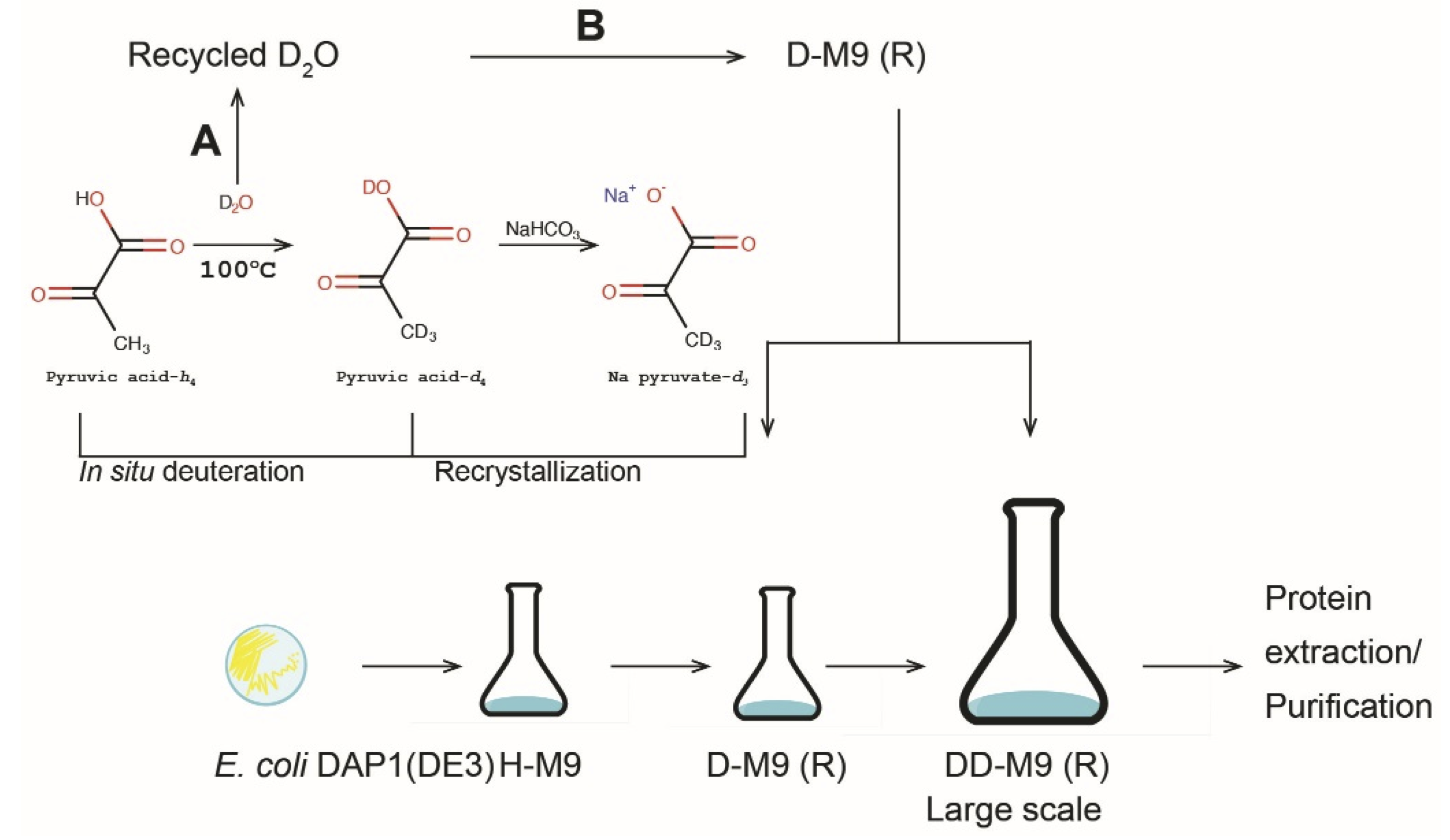 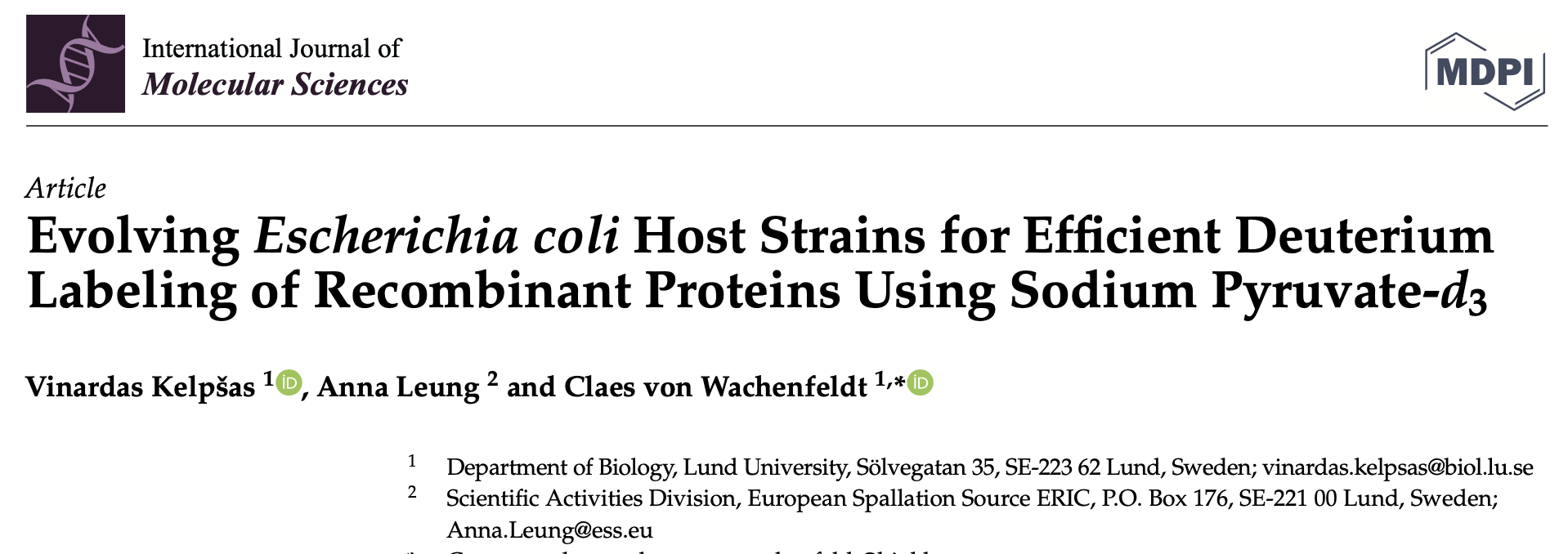 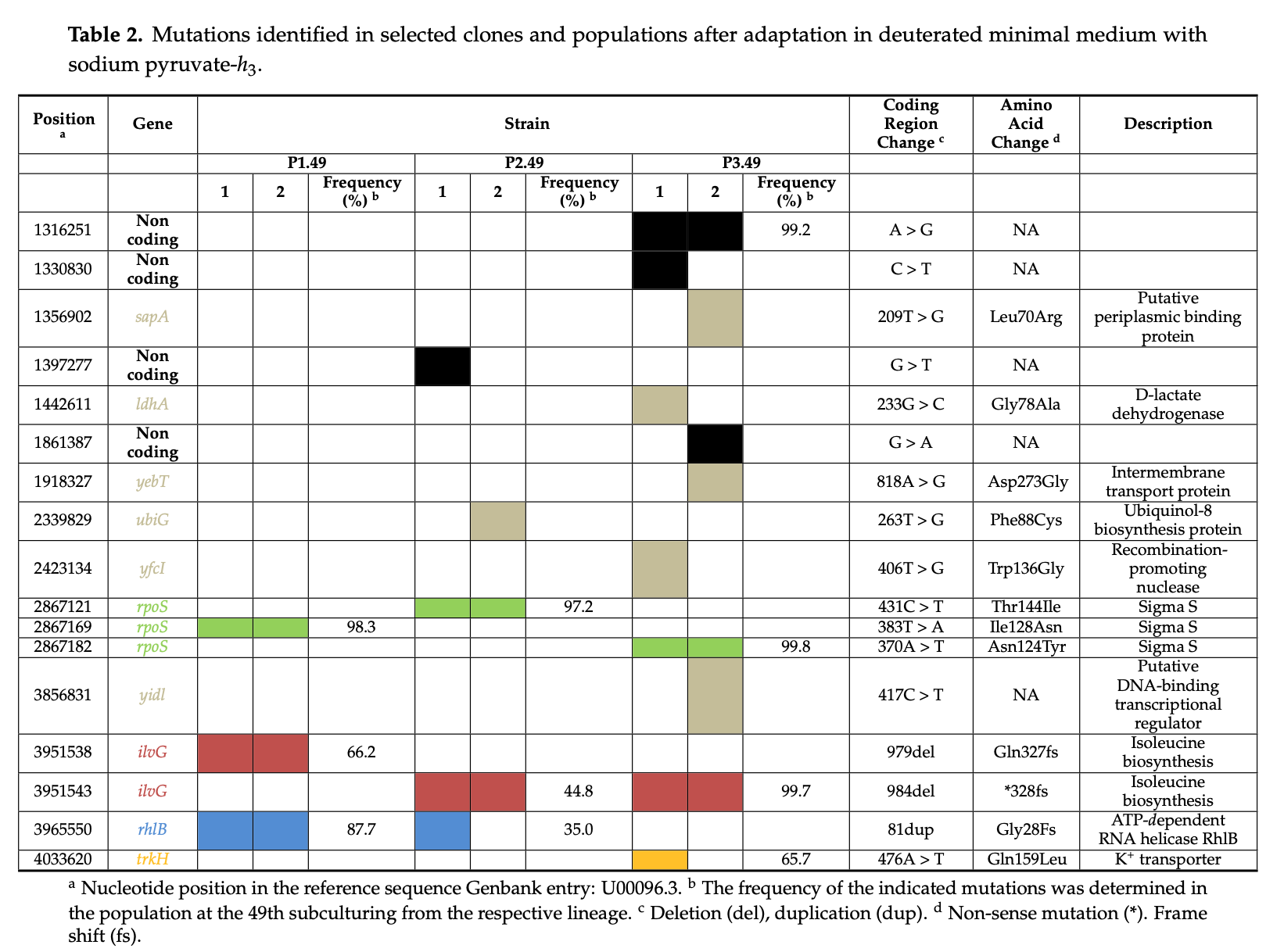 Deuterated pyruvate can be produced cheaply, and in situ, unlike classic carbon sources (glycerol-d8; glucose-d7)
However, E. coli typically grows poorly when pyruvate is used as carbon source
Characterization of E. coli strains with enhanced growth in pyruvate media revealed genetic changes for adaptation
One of the improved strains was used to make highly deuterated triose-phosphate isomerase for neutron crystallography
Kelpšas, V.; Leung, A.; von Wachenfeldt, C. Int. J. Mol. Sci. 2021, 22, 9678. https://doi.org/10.3390/ijms22189678
2
Science highlight from the second proposal call: Effect of choline salicylate, a hydrotropic salt, on the micellization of surfactants in DES
The self-assembly of ionic surfactants in deep eutectic solvents (DES) is affected by specific-ion interactions 
Choline salicylate, a hydrotropic salt, affects the self-induced micellar growth of hexadecyltrimethyl ammonium chloride in choline chloride:glycerol, resulting in the formation of semiflexible cylinders (worm-like aggregates)
Contrast-variation SANS confirmed that the binding of the hydrotrope to the micelle induces micelle growth in DES, with increased micellar elongation with the addition of more salt
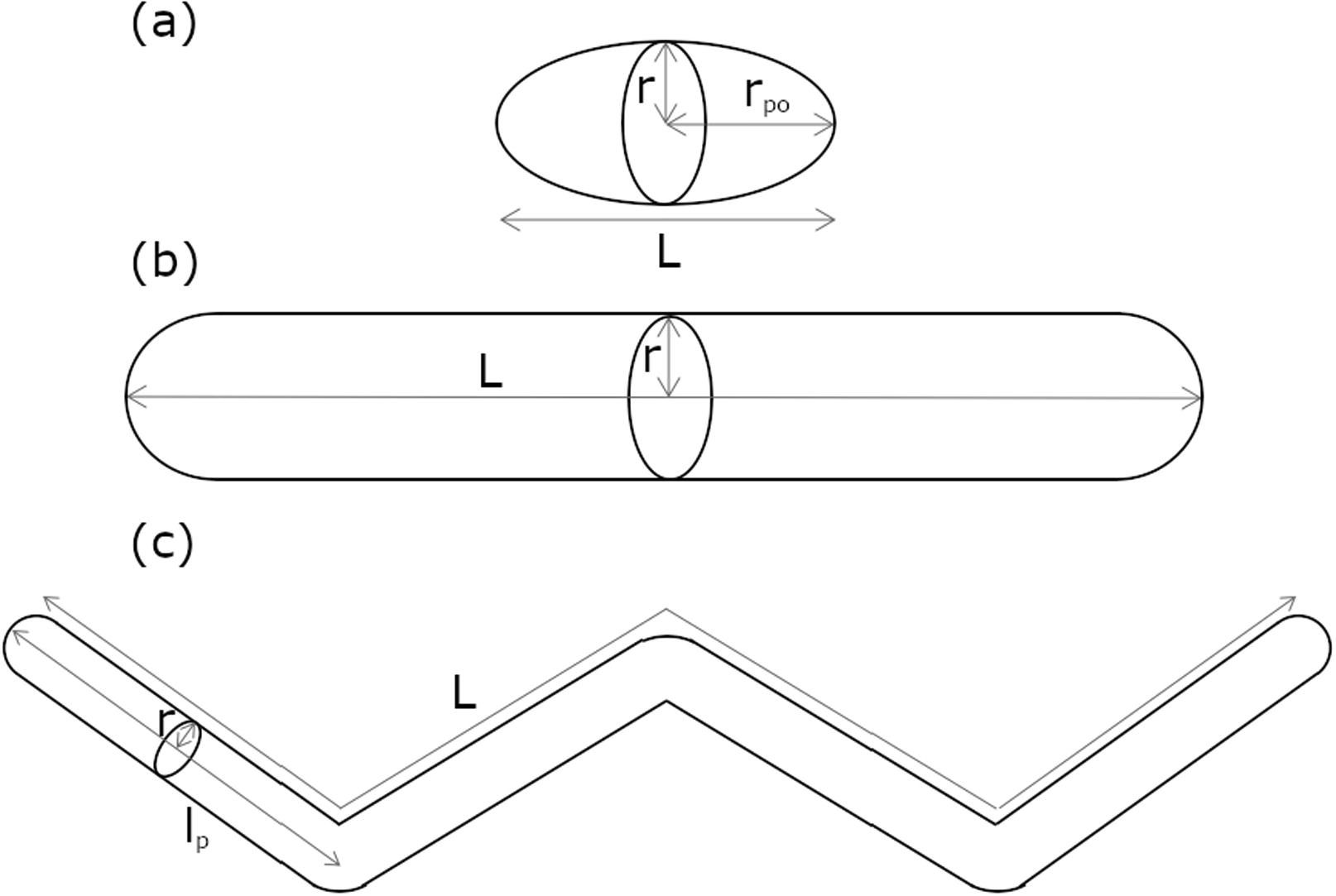 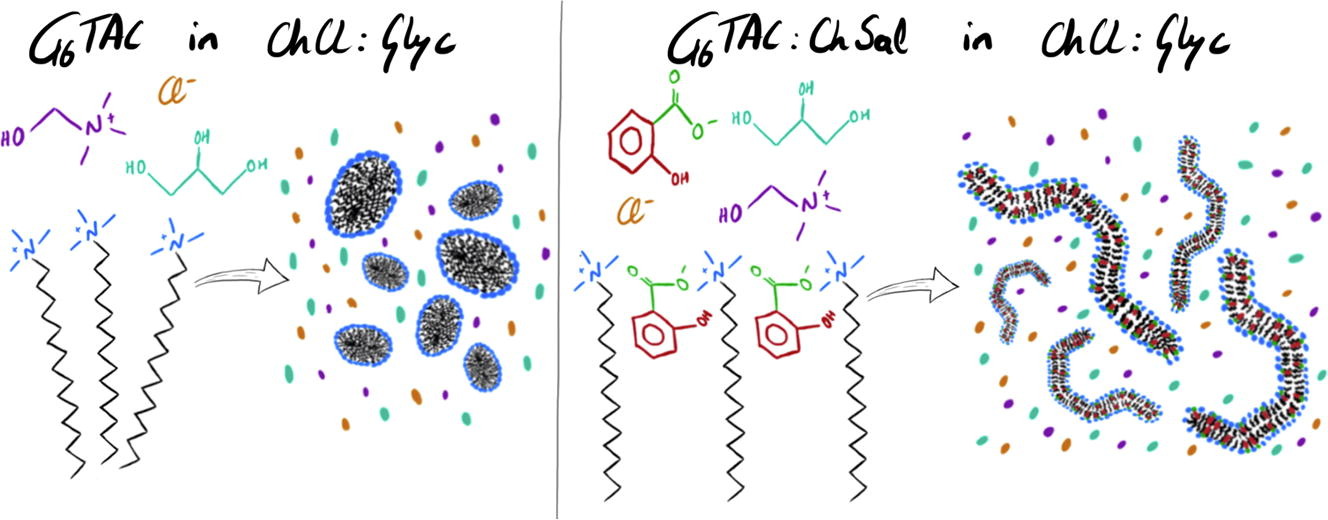 Schematic representation of the structures used to describe micelle morphology: (a) prolate ellipsoid; (b) cylinder; (c) semiflexible cylinder.
Sanchez-Fernandez, A., Leung, A.; E.; Kelley, E. G., Jackson, A. J. JCIS 2021, 581, 292. https://doi.org/10.1016/j.jcis.2020.07.077
3
[Speaker Notes: Hydrotrope: solubilises hydrophobic compounds in aqueous solutions by means other than micellar solubilisation. Weak van der Waals interactions with solute ie dipole-dipole]
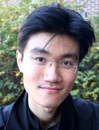 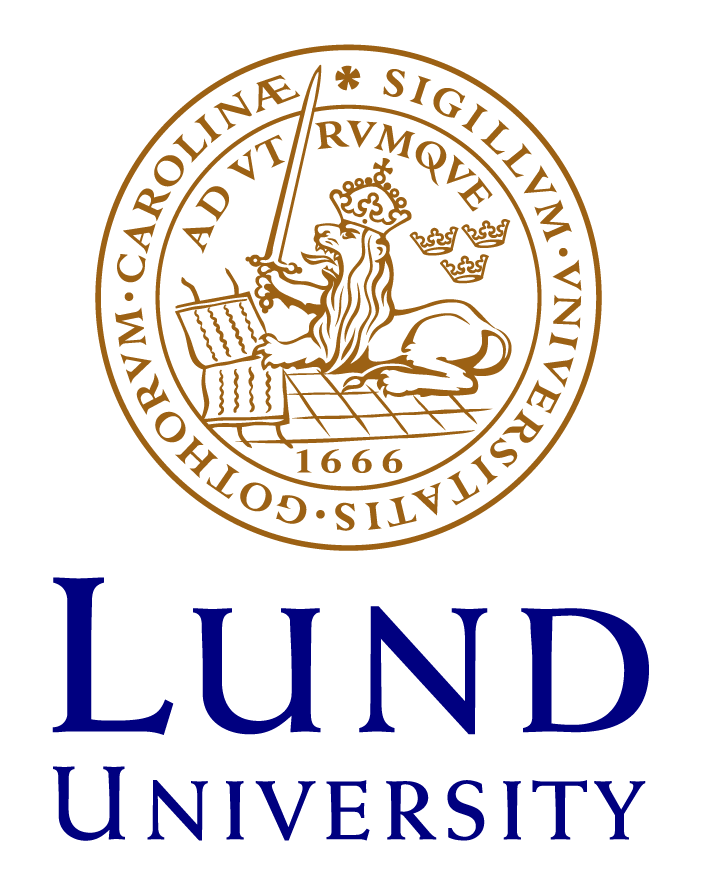 Team
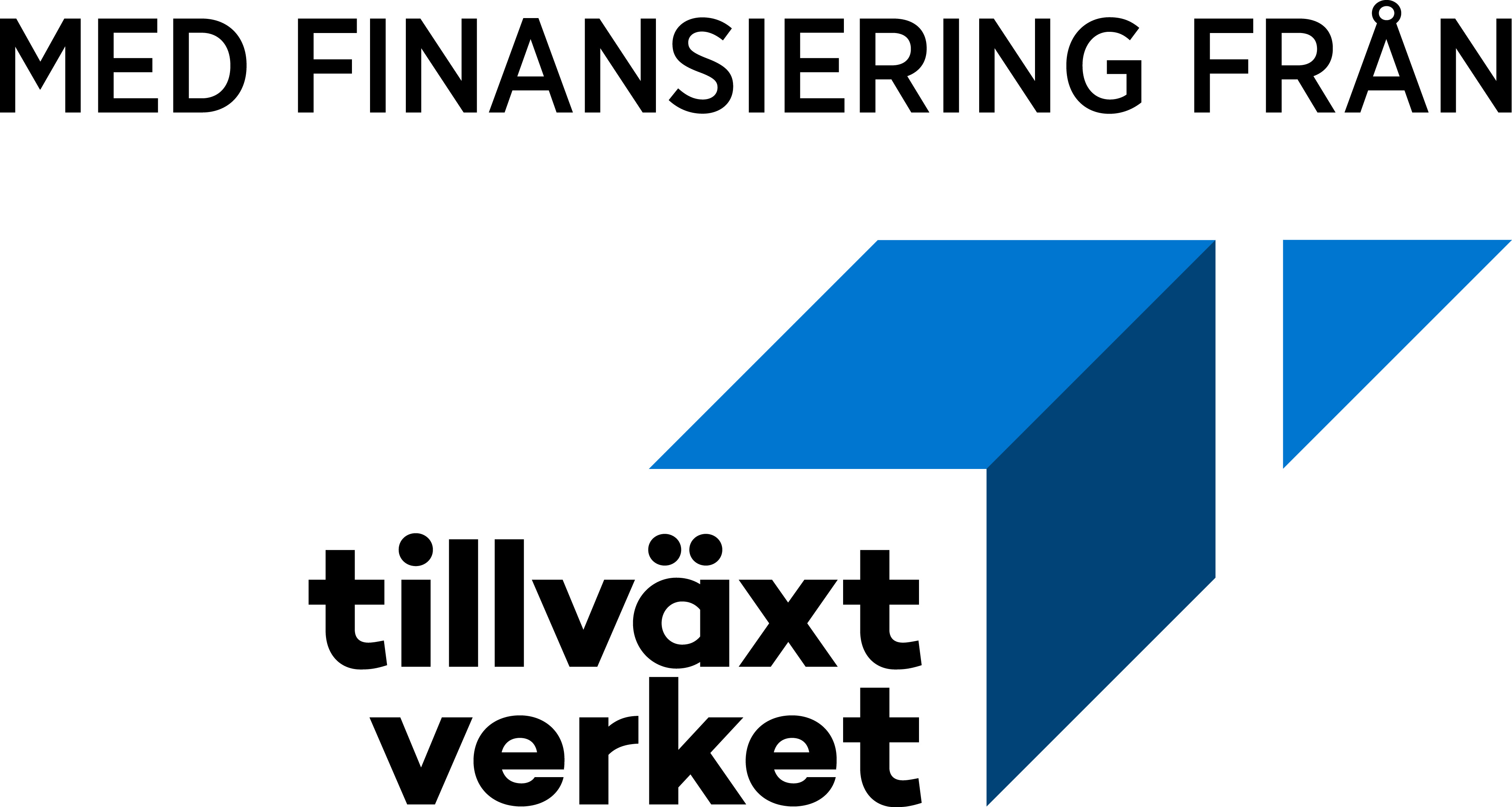 Jia-Fei Poon joined the team in February 2021, shared between the Department of Food Technology, Engineering and Nutrition, Lund University (supervised by Professor Marie Wahlgren)

Synthesis and Analysis of a Library of Sugar-based Surfactants
Previous work: investigations into the effect of the anomeric configuration and tail unsaturation of  maltoside surfactants on rheological behaviour
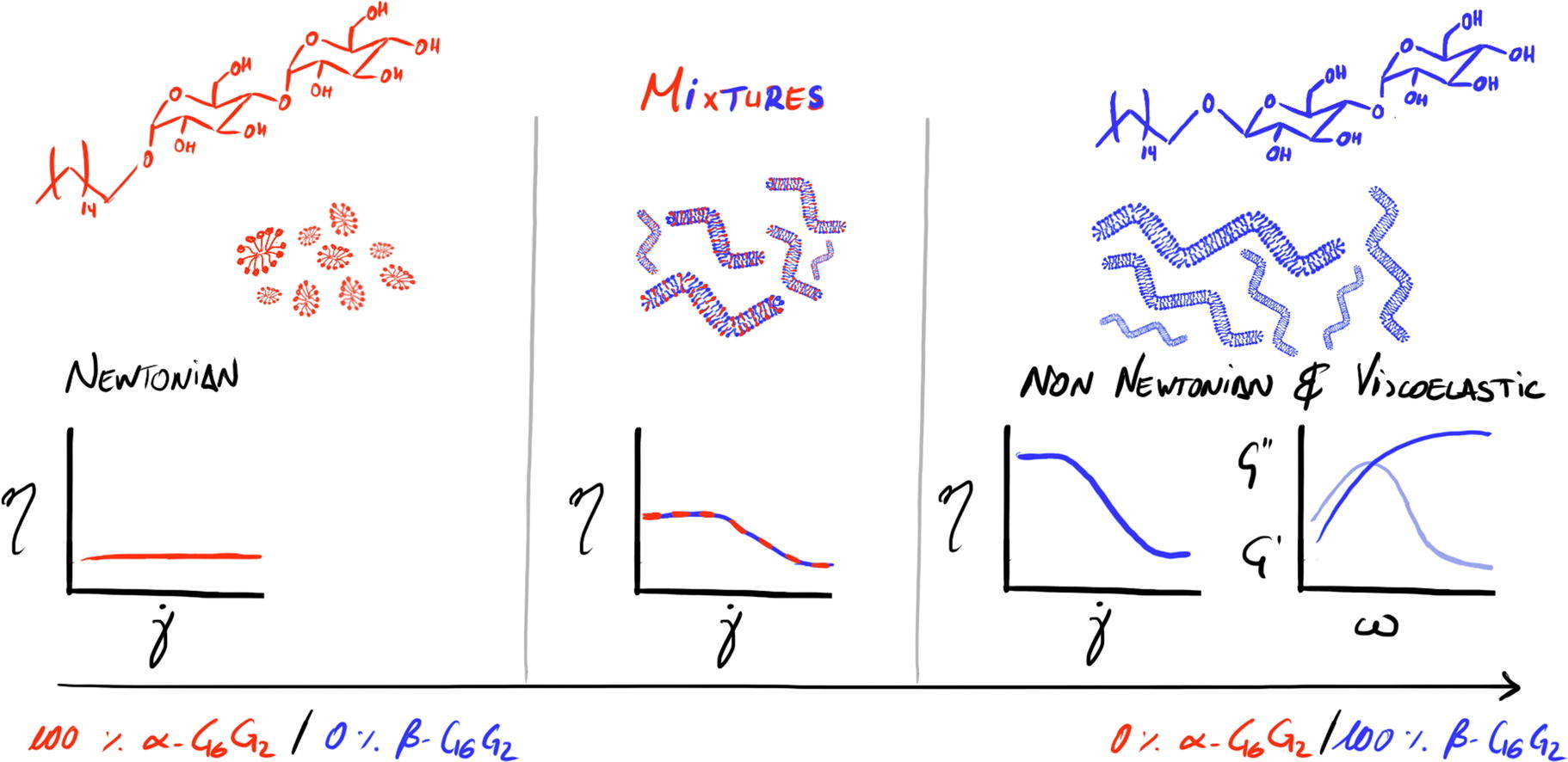 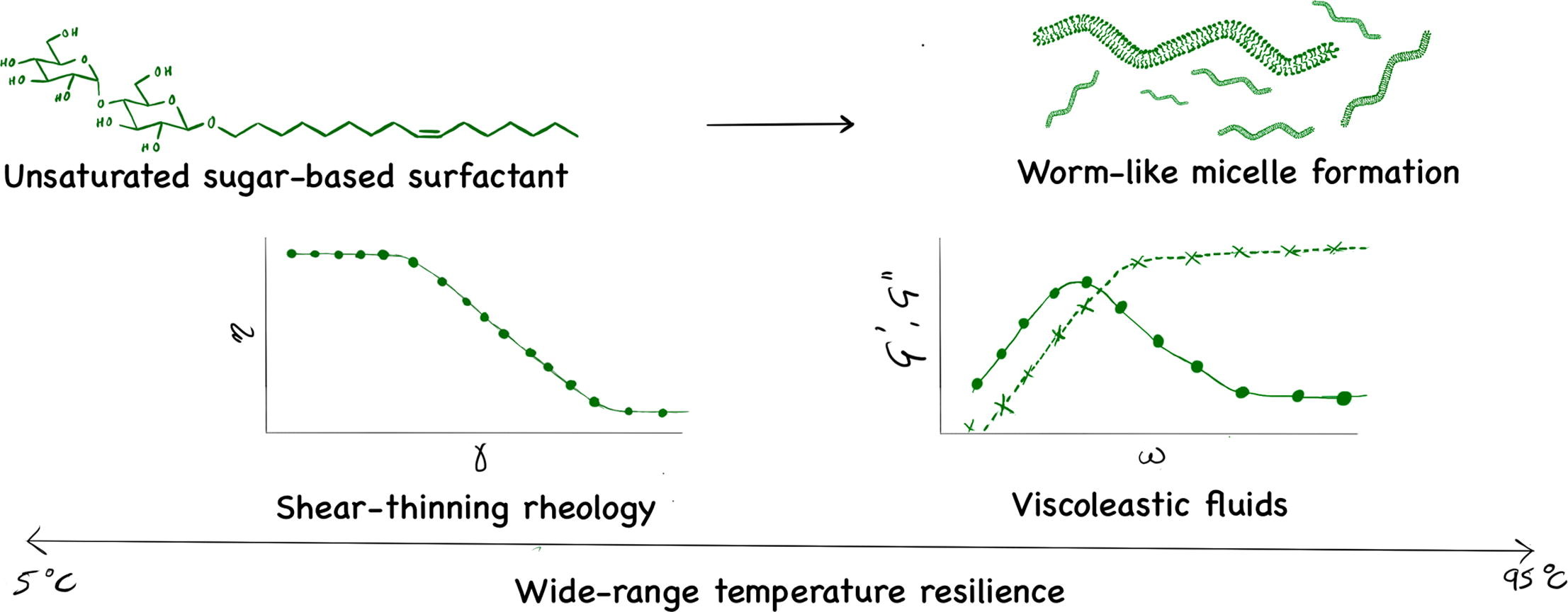 J. Larsson, A.E. Leung, C Lang, B. Wu, M. Wahlgren, T. Nylander, S. Ulvenlund, A. Sanchez-Fernandez, JCIS 585, 178-183 (2021) https://doi.org/10.1016/j.jcis.2020.11.063 
J. Larsson, A. Sanchez-Fernandez, A.E. Leung, R. Schweins, B. Wu, T. Nylander, S. Ulvenlund, M. Wahlgren, JCIS 581, 895-904 (2021) https://doi.org/10.1016/j.jcis.2020.08.116
4
[Speaker Notes: Synthesising protiated and deuterated sugar surfactants for characterisation using rheological measurements, SANS, SAXS, DLS: linking the macroscopic response of the system to the molecular organisation of the surfactants. It was known that the surfactants prone to forming the most elongated micelles are thus the most viscous aqueous solutions are those with long (alkyl greater than or equal to 16C) so C16 was selected. Alpha and beta. Alpha: short cylindrical micelles, Newtonian behaviour. Beta: WLM; Non-Newtonian. Can mix to tailor the shape of the micelles and thus the resulting rheological behaviour. High Krafft point of both surfactants a problem (27 C). Added a degree of unsaturation to the C16 chain to reduce the Krafft point to (below 4 C); interesting rhelogical behaviour maintainted (small differences in cross-section/flexibility).]
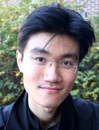 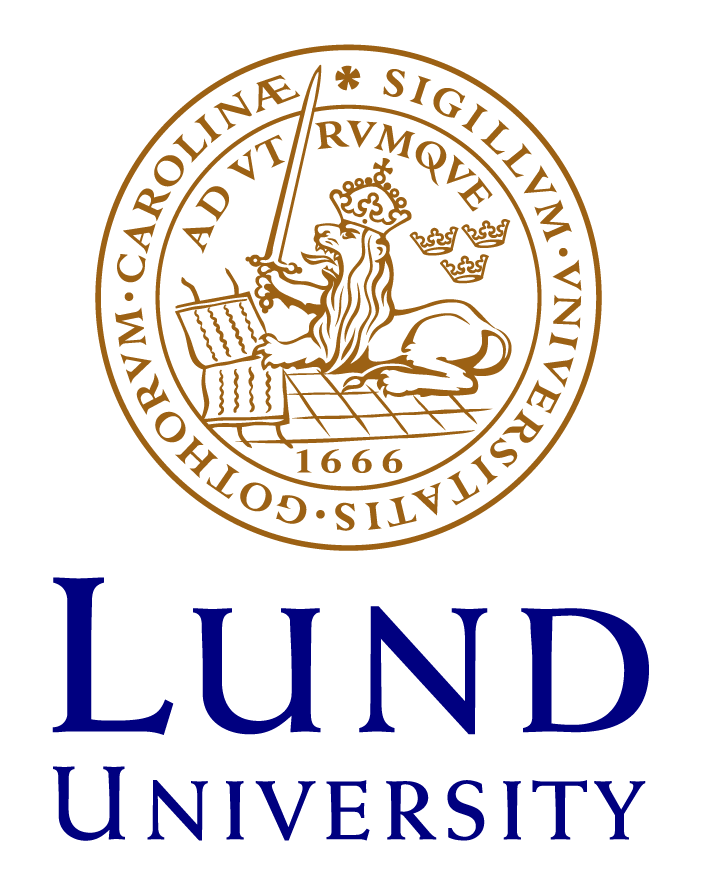 This work:
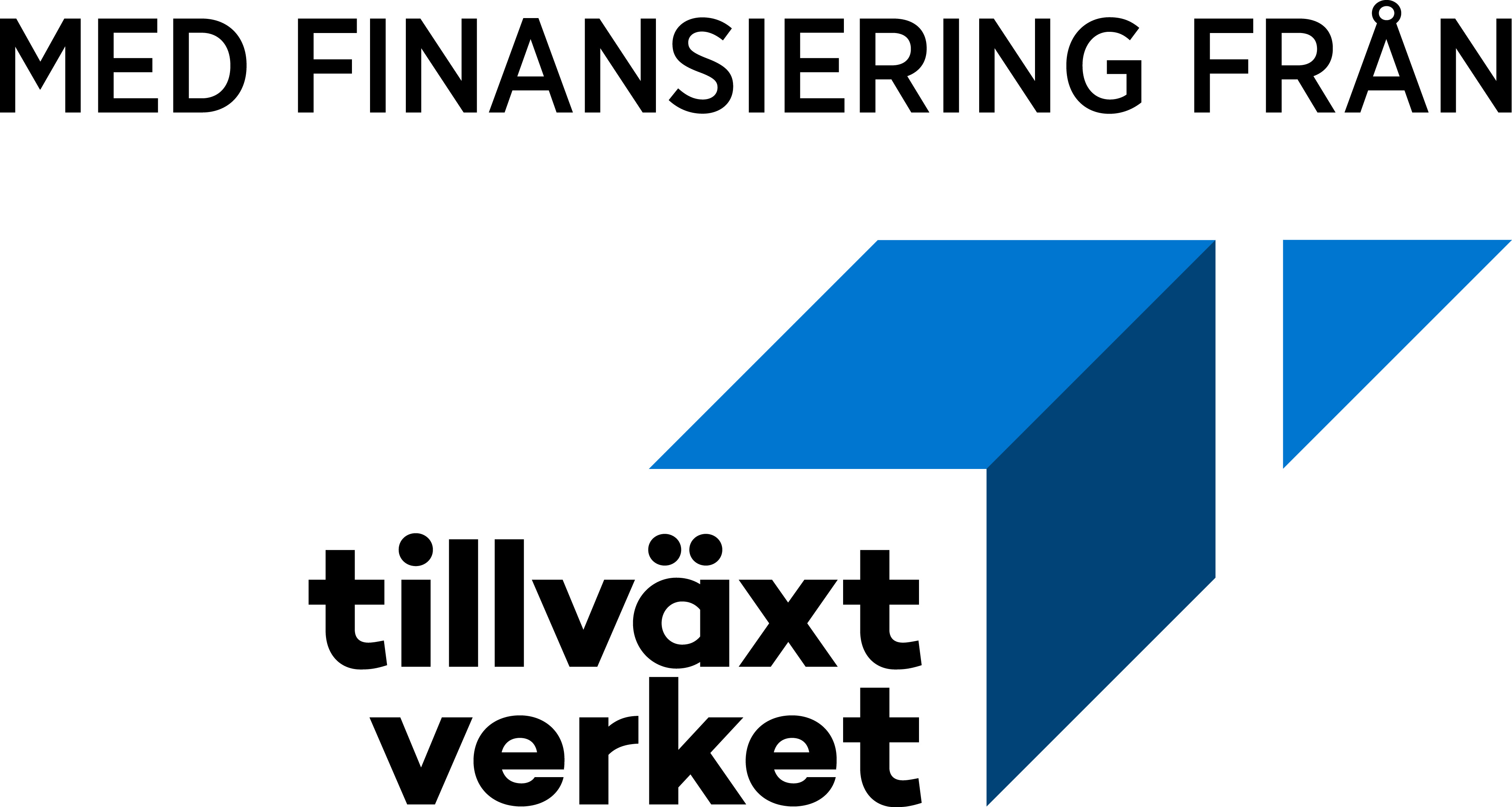 Investigations into the location and configuration of unsaturation
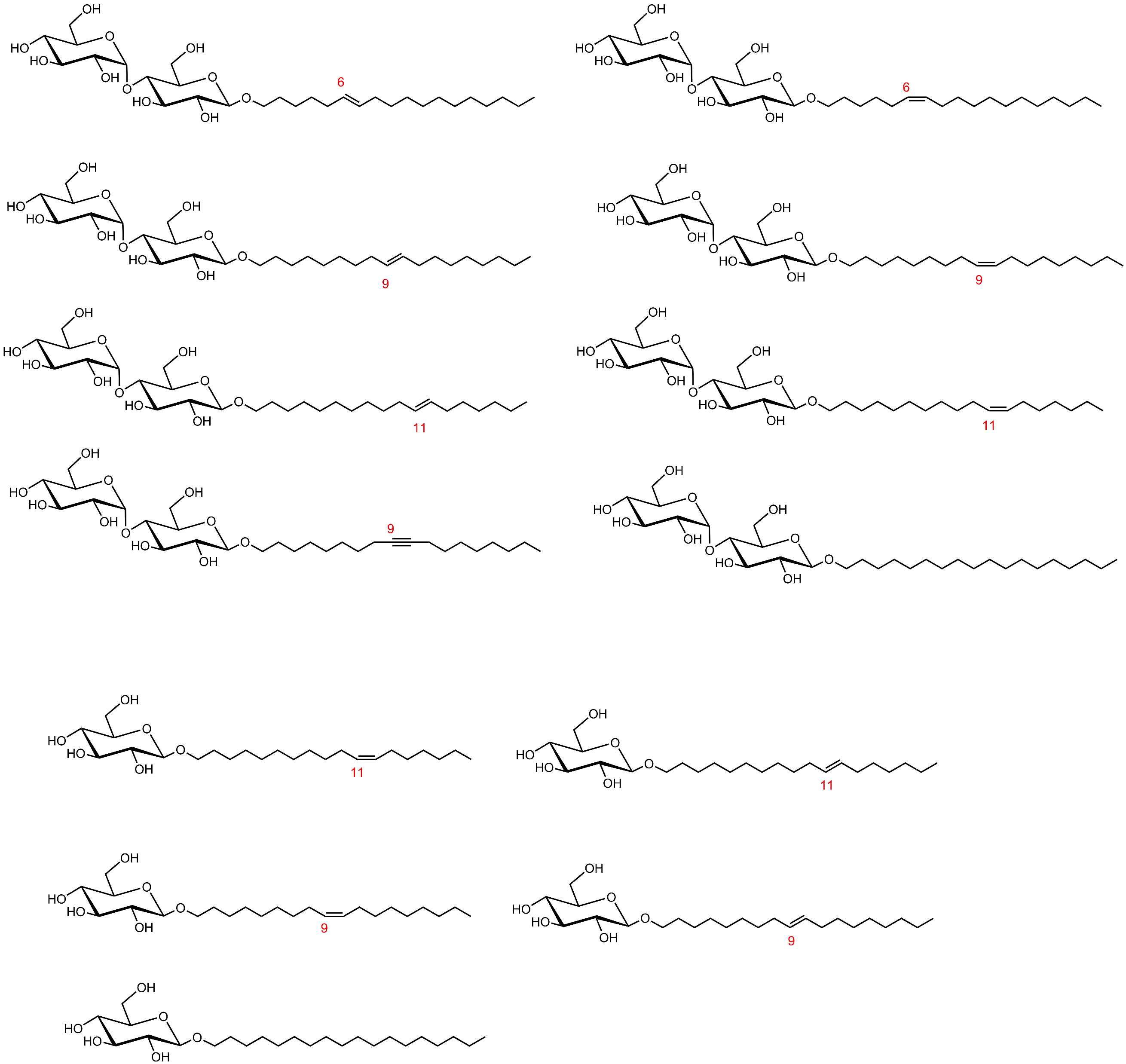 G2-6-cis
G2-6-trans
G2-9-cis
G2-9-trans
G2-11-cis
G2-11-trans
G2-9-alkyne
G2C18
5
[Speaker Notes: Glucosides: low solubility under the desired conditions for rheology measurements]
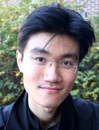 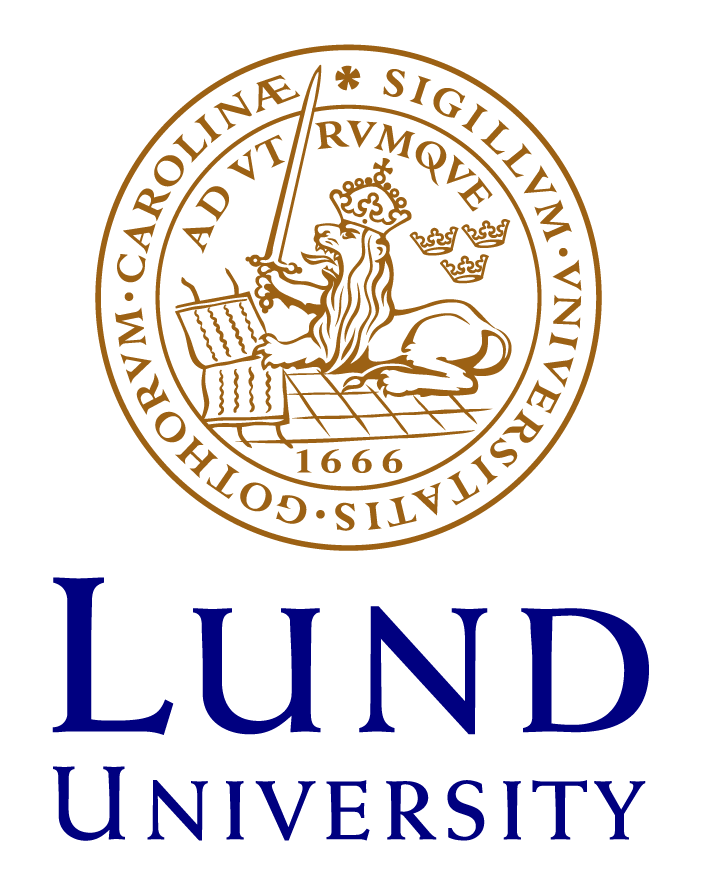 Rheology
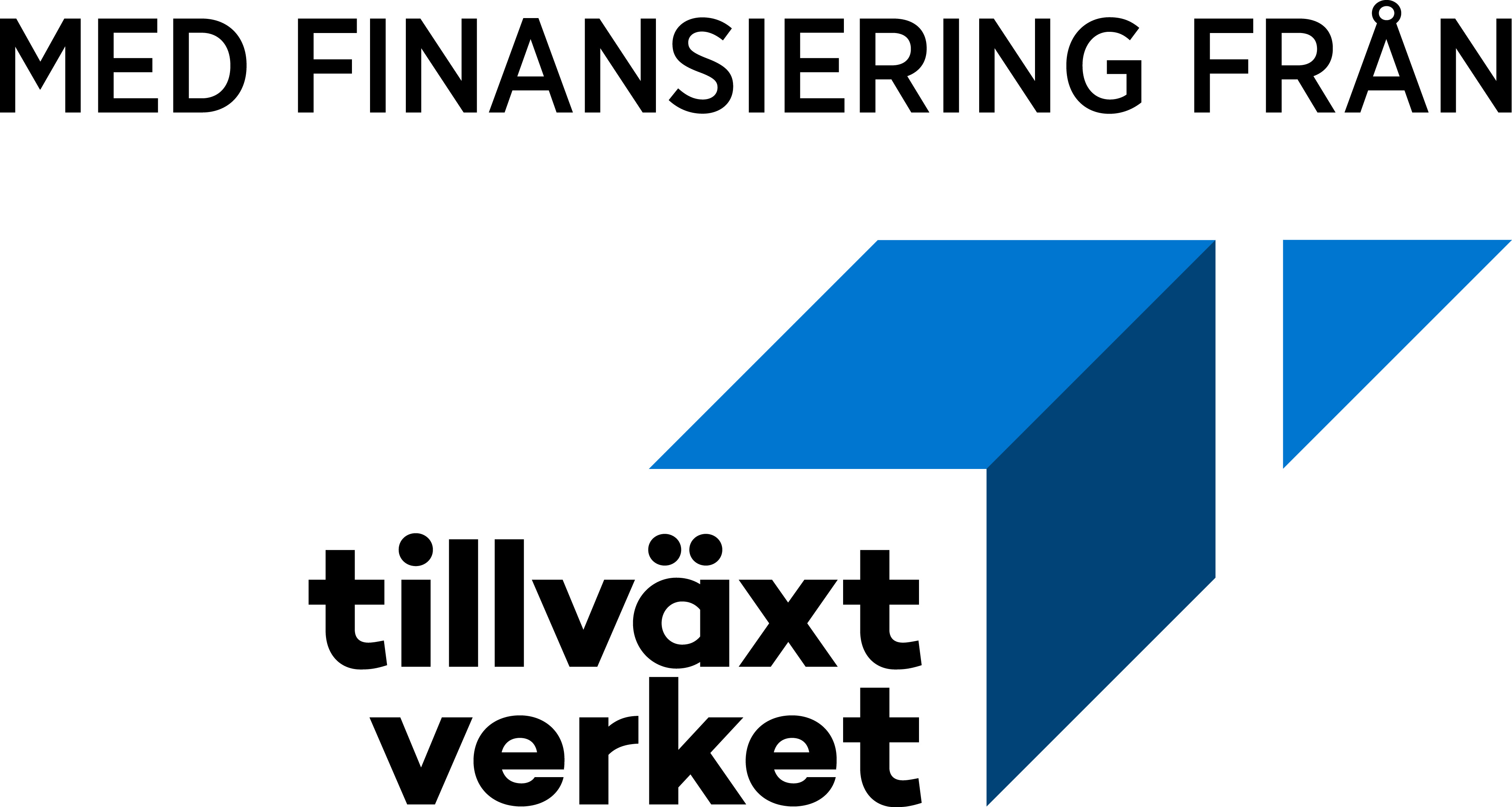 Structure-property relationships will be established using linear and oscillatory rheology in combination with DLS, SAXS and SANS

		Linear rheology					  Oscillatory rheology
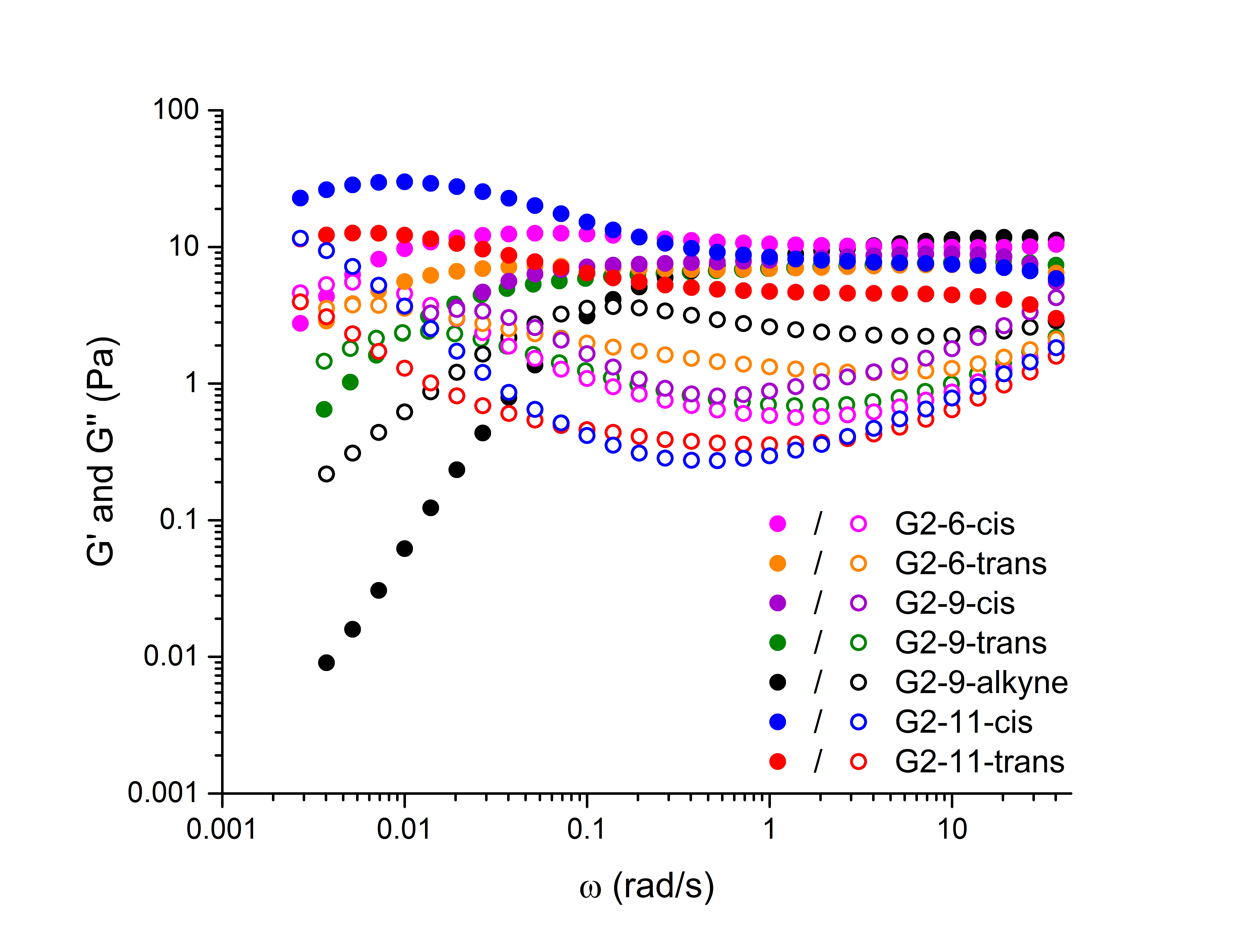 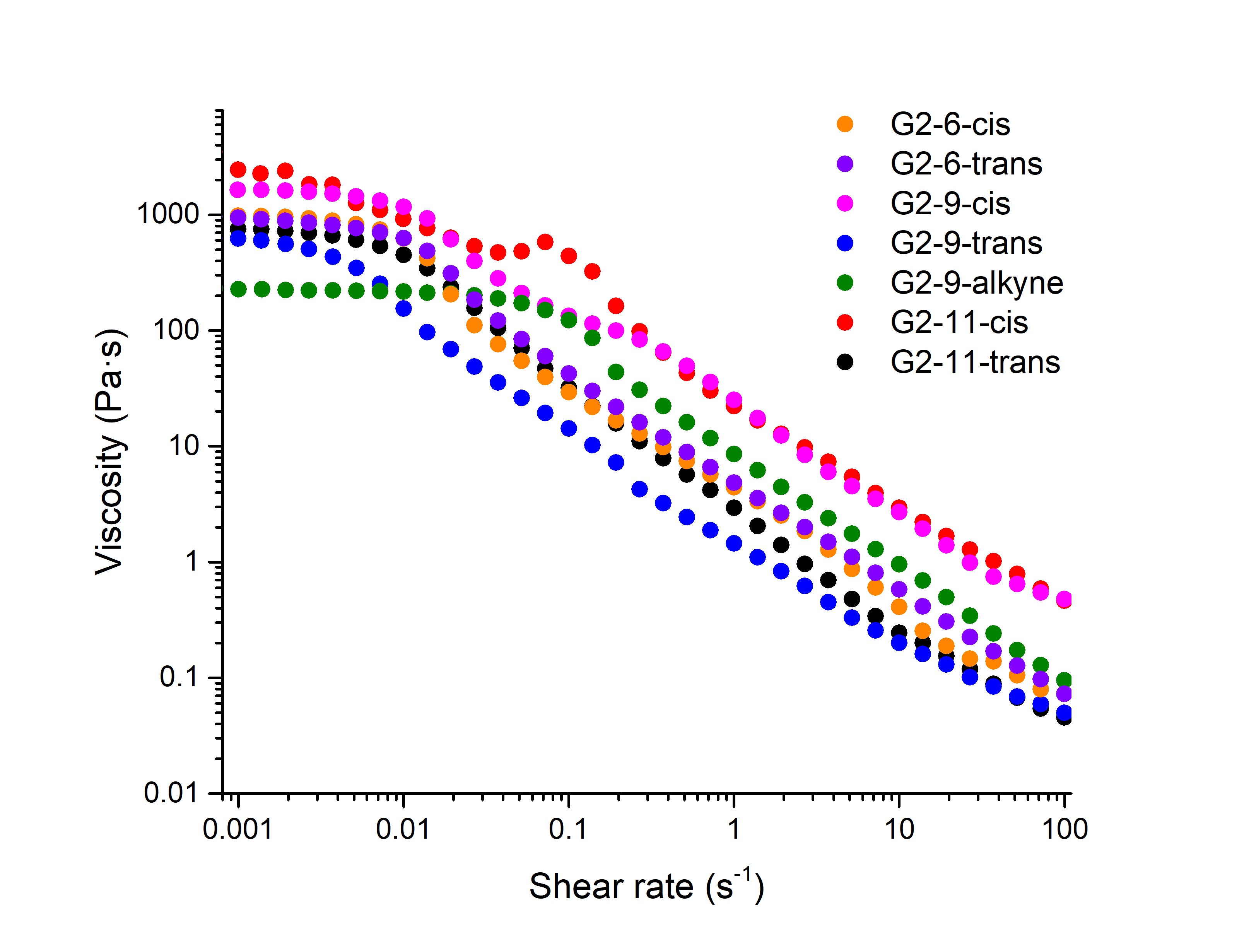 6
[Speaker Notes: Shown on a log scale, so even though the differences in the data are not that big, they are noteworthy since, with the exception of the alkyne which differs by one hydrogen atom, they are all identical in chemical composition. Differences: in frequency response. Cis-11 is a gel while trans-11 is a viscoelastic gel.
Hopefully, SANS data will confirm that the structure of the micelles form are correlated to the rheology.]
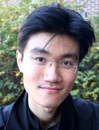 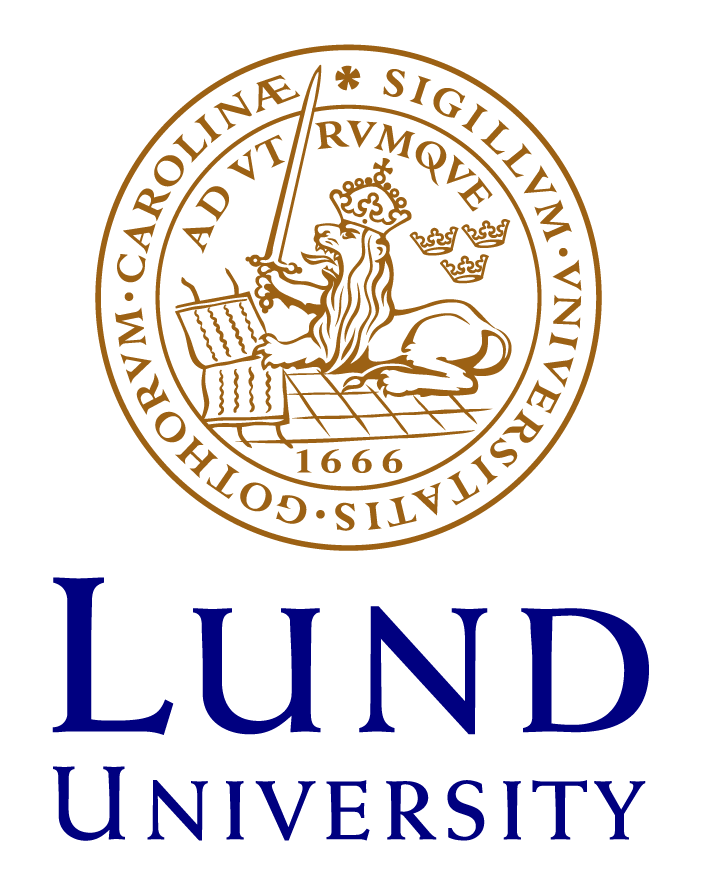 Collaborative research projects
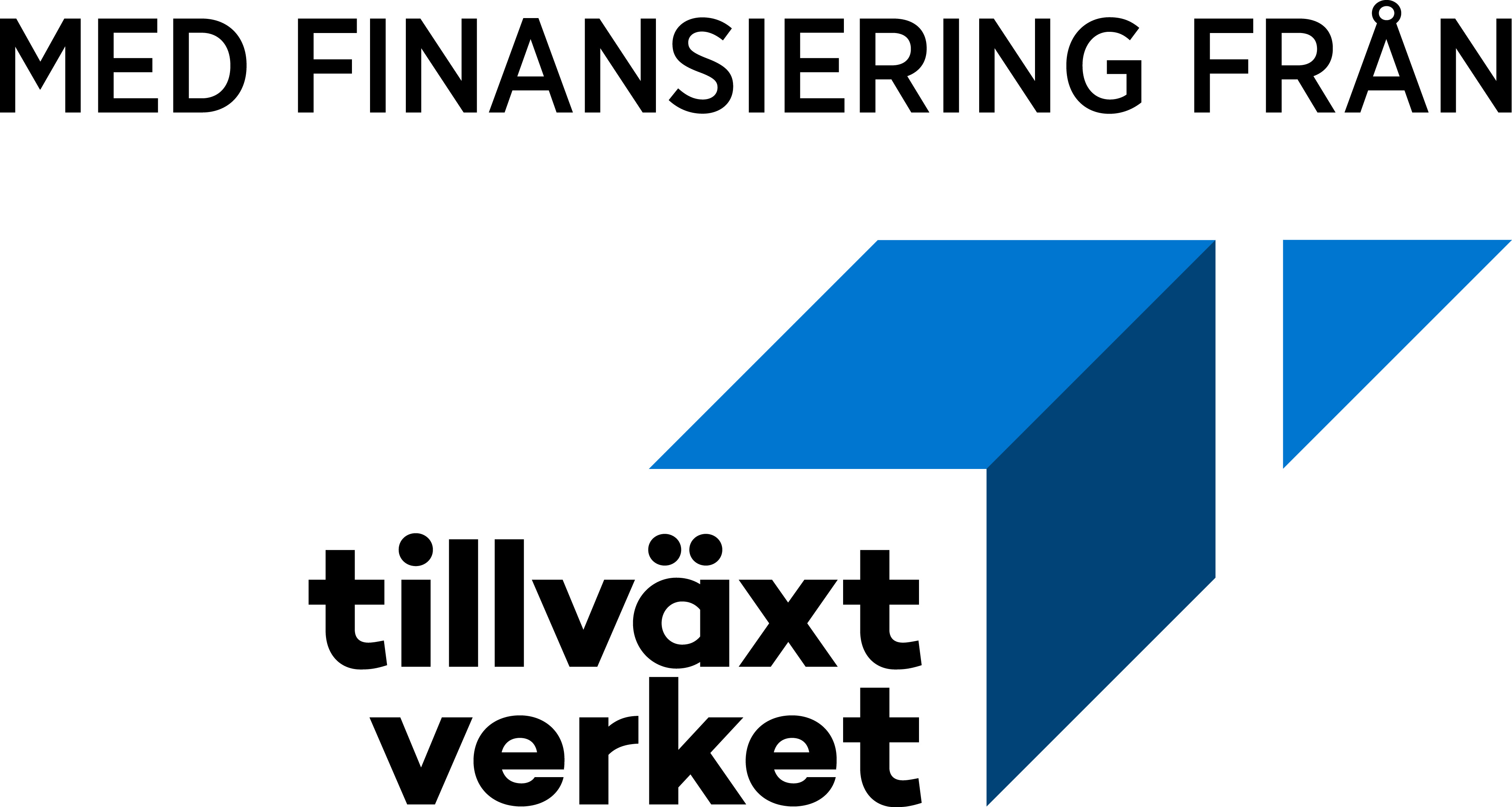 Photo-switchable fluids
(with Dr Adrian Sanchez-Fernandez, CiQUS, University de Santiago de Compostela)

Development of new responsive systems using simple molecular switches                                                             where the switch is part of the solvent instead of part of the dispersed particles

Synthesis of novel photoresponsive molecules which undergo either reversible or                                                                 irreversible isomerisation when exposed to light (and a corresponding change in                                        viscosity)
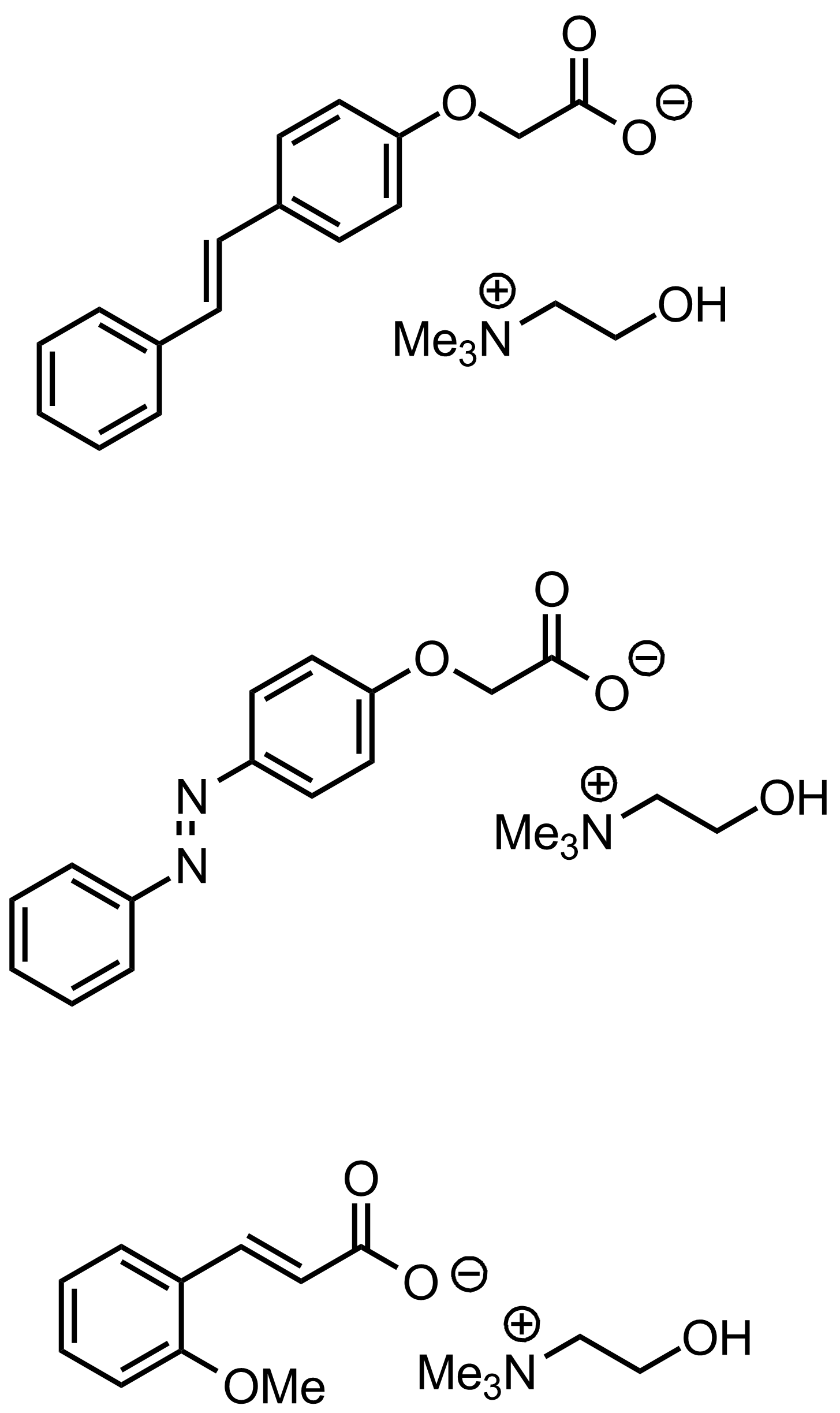 7
Collaborative research projects
Hydrophobic deep eutectic solvents
(with Dr Adrian Sanchez-Fernandez, CiQUS, University de Santiago de Compostela)
Decanoic acid-d19:tetrabutylammonium chloride-d32, a DES with inverse polarity. Of interest for CO2 capture, extraction from aqueous solutions, as a solvent for catalysis                           

   
 

Modifiers
(with Professor Tommy Nylander, Lund University)
N-octenyl-d15-succinic anhydride,                                                                                                                                        used to modify native starch to                                                                                                                                        increase surface hydrophobicity and                                                                                                                             extend its utility as a stabiliser of                                                                                                                                          oil-in-water food emulsions
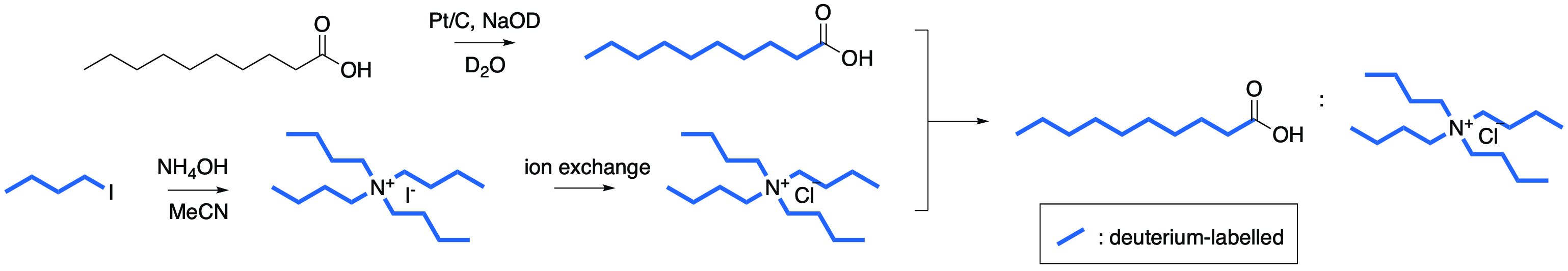 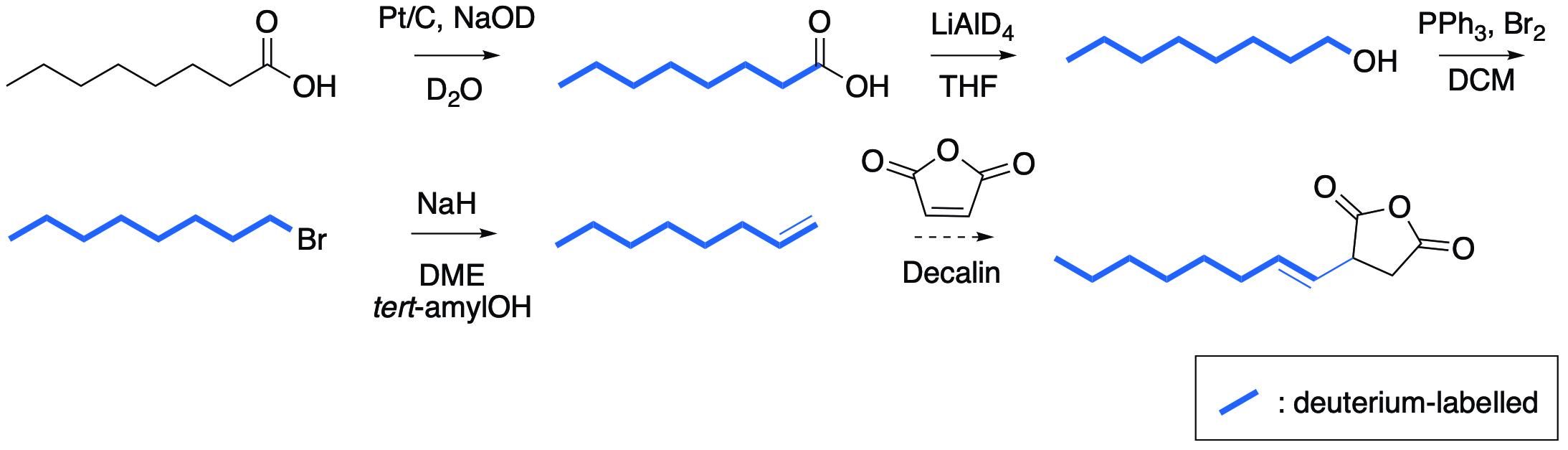 8
Collaborative research projects
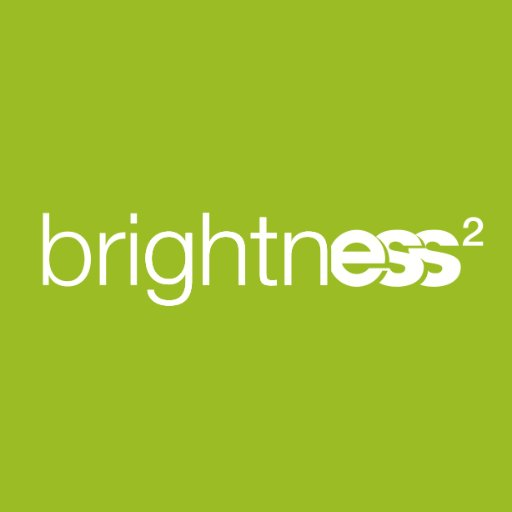 Lipids
(with Dr Michihiro Nagao, NIST/University of Maryland)
1-Stearoyl-d35-2-oleoyl-d32-sn-glycero-phosphocholine (SOPC-d67) synthesised                                                    using the method established for POPC-d63;1 provided along with POPC-d63 for                                                         NSE measurements of thickness fluctuations and acyl tail dynamics in model                                                        lipid bilayers

Monomers
(with Professor Michael Gradzielski, Technical University Berlin) 
n-Octyl-d15 acrylate, n-dodecyl-d23 acrylate and n-hexadecyl-d31 acrylate synthesised for use in the synthesis of well-defined amphiphilic block co-polymers
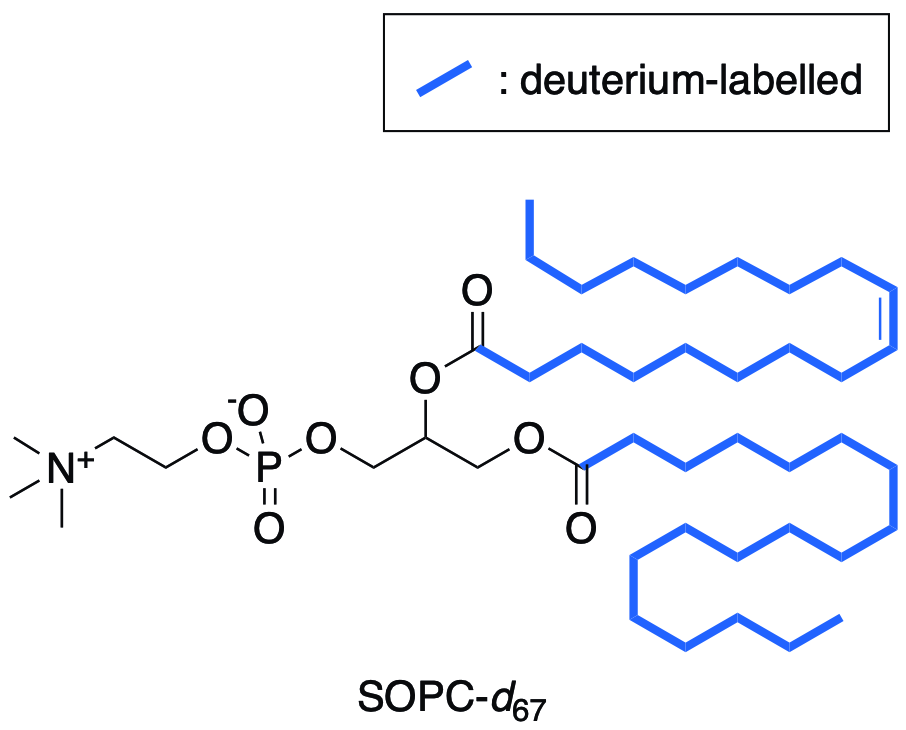 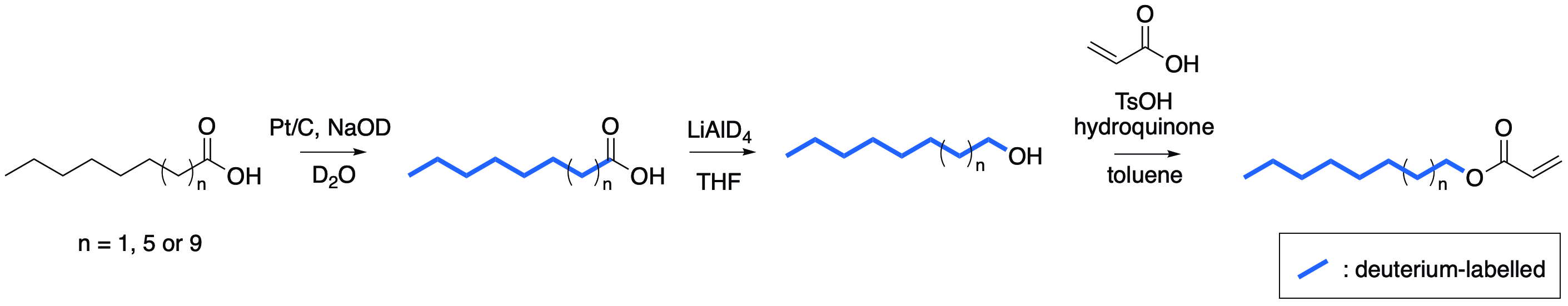 Bogojevic, O., Leung, A. E., ACS Omega 2020, 5, 22395. https://dx.doi.org/10.1021/acsomega.0c02823
9
[Speaker Notes: Building blocks in ionic assembly to construct more complexly-built polymer colloids, relevant as delivery vehicles (drugs, other bioactives)]
Proposal call ‘2b’ – chemical deuteration
Molecule classes requested (by number/proportion of proposals), by proposal round
*Excluding in-house proposals
10